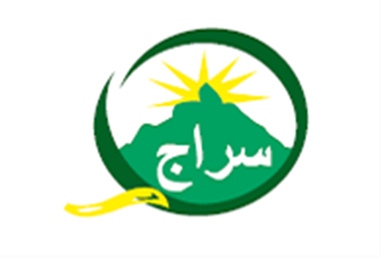 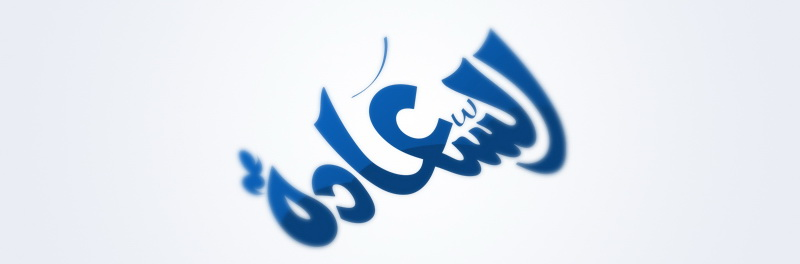 ينابيع
ااا
جمعية سراج للأعمال الاجتماعية
فرع الدار البيضاء
17 ذو القعدة 1435 هـ
13 شتنبر 2014 م
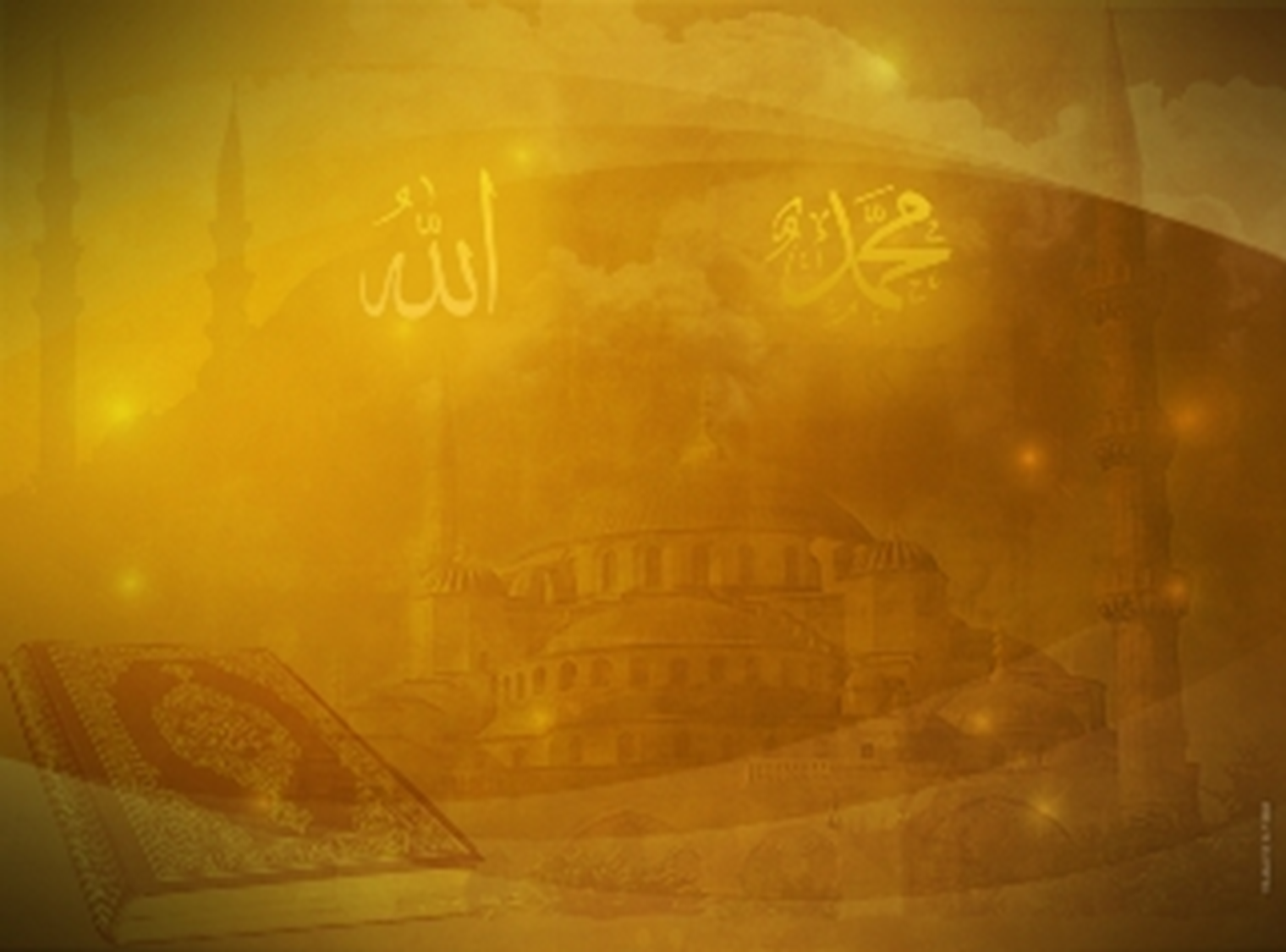 موسم 2014/2015 هو موسم البحث عن ينابيع السعادة.
 لا يمكن الوصول إليه بكنوز الذهب و الفضة و لا بكنوز الأرض كلها.
 استفتاء على 16000 شخص :
	- 38% في الحب.		- 17% هي الصحة.  
	- 28% هي الرضا.		- 7% هي الزواج. 
	- 5% هي المال. 		- 3% هي الأطفال. 
	- 2% هي السفر.
ابحث في داخلك ففي أعماقك
السعادة
و فيها الينبوع الذي لا ينضب
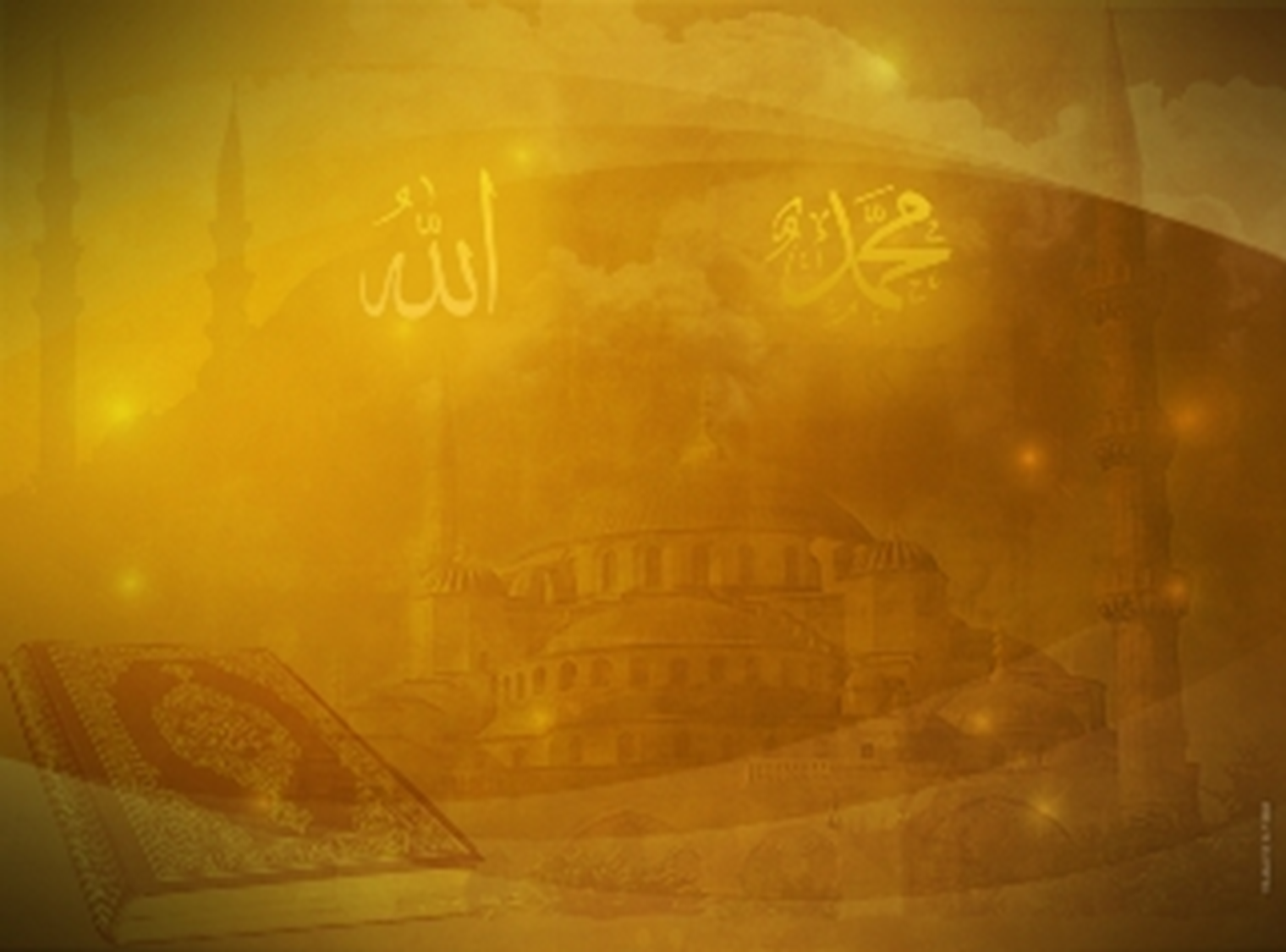 السعادة = شعور داخلي يحسه الإنسان بين جوانبه يتمثل في سكينة النفس.
 السعادة ليست في الماديات فقط و إن كانت من عناصر السعادة = وسائل.
«و الأنعام خلقها لكم فيها دفئ و منافع و منها تأكلون و لكم فيها جمال حين تريحون و حين تسرحون»
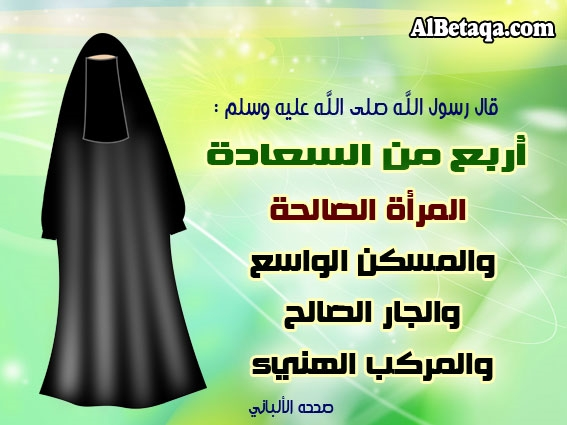 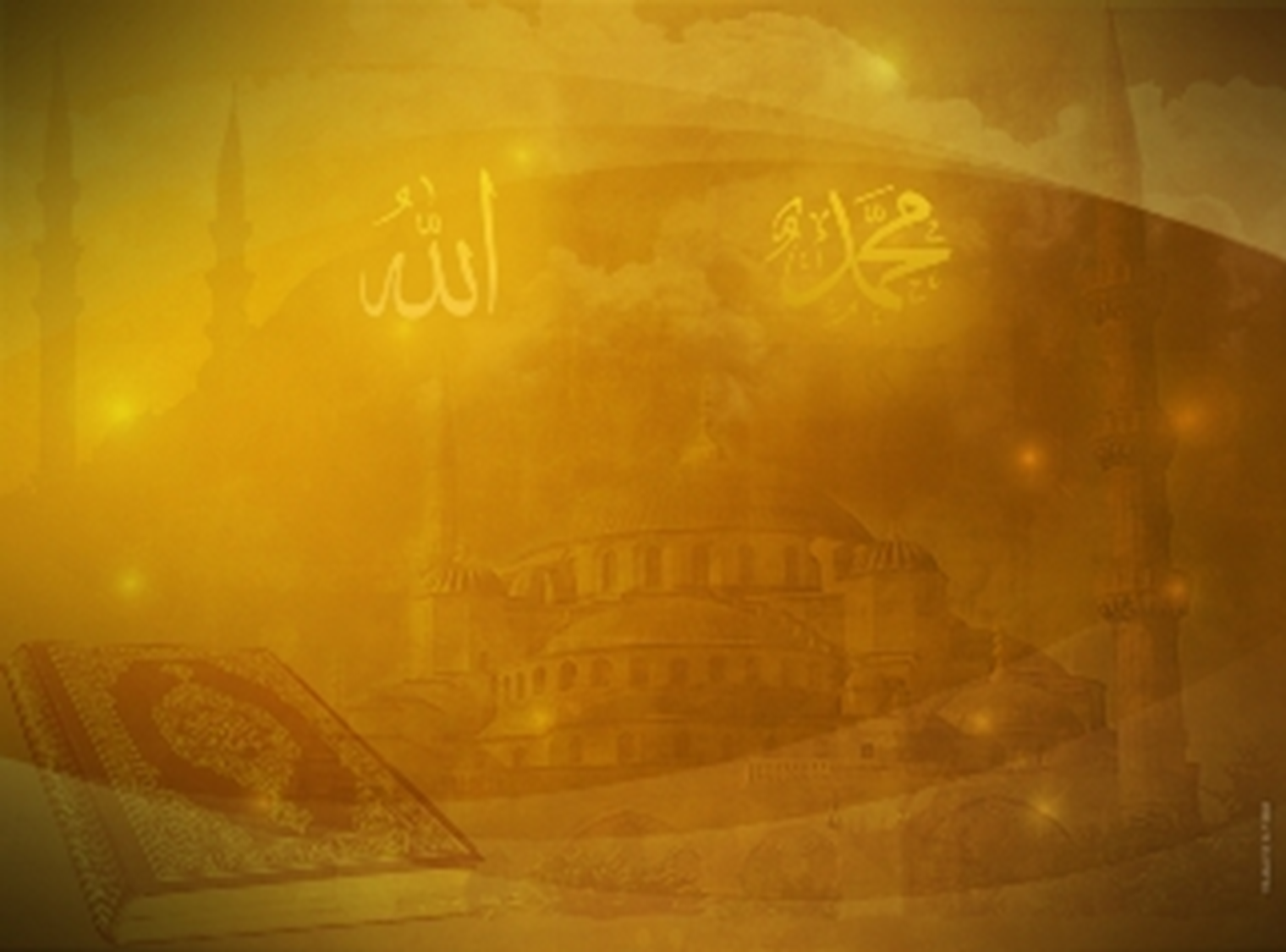 السعادة في المنظور الإسلامي تشمل مرحلتين :
	1- مرحلة دنيوية : ضوابط و أحكام.
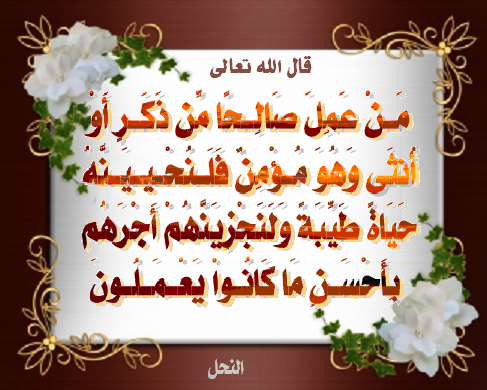 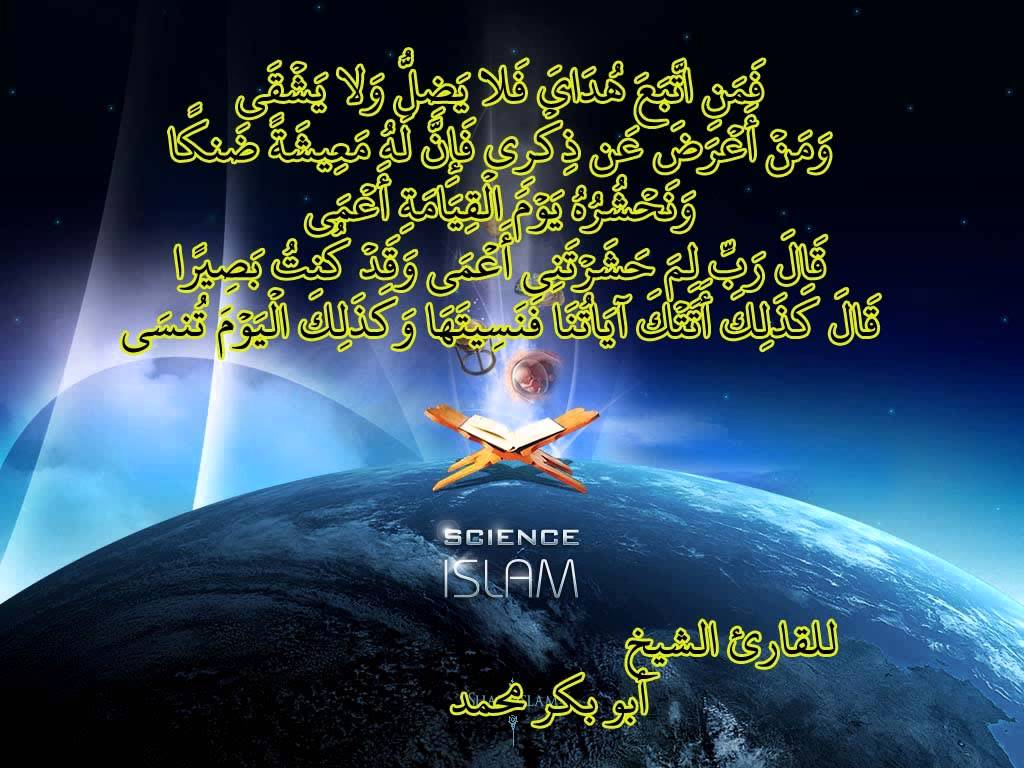 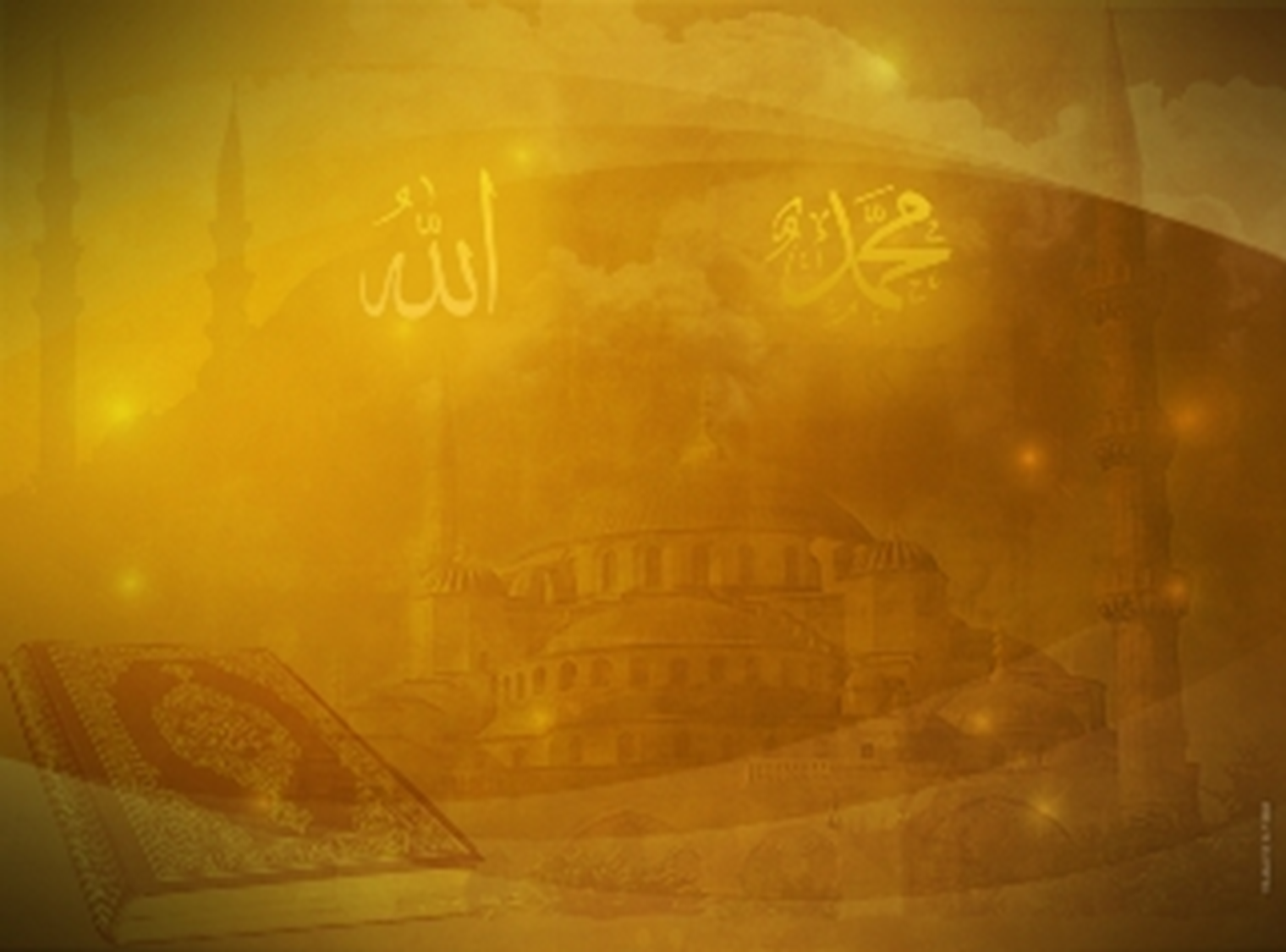 2- مرحلة أخروية : دائمة و خالدة، و مرتبة على تحصيل المرء في الدنيا.
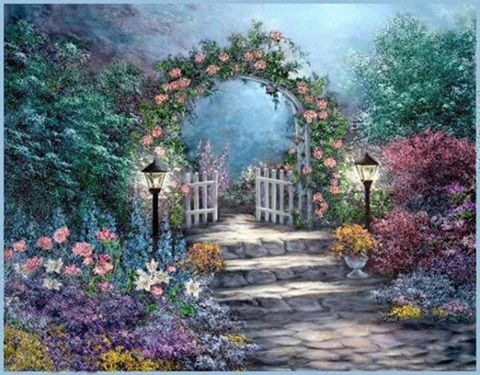 «الذين تتوفاهم الملائكة طيبين
يقولون سلام عليكم
ادخلوا الجنة بما كنتم تعملون».
«للذين أحسنوا في هذه الدنيا حسنة
و لدار الآخرة خير و لنعم دار المتقين».
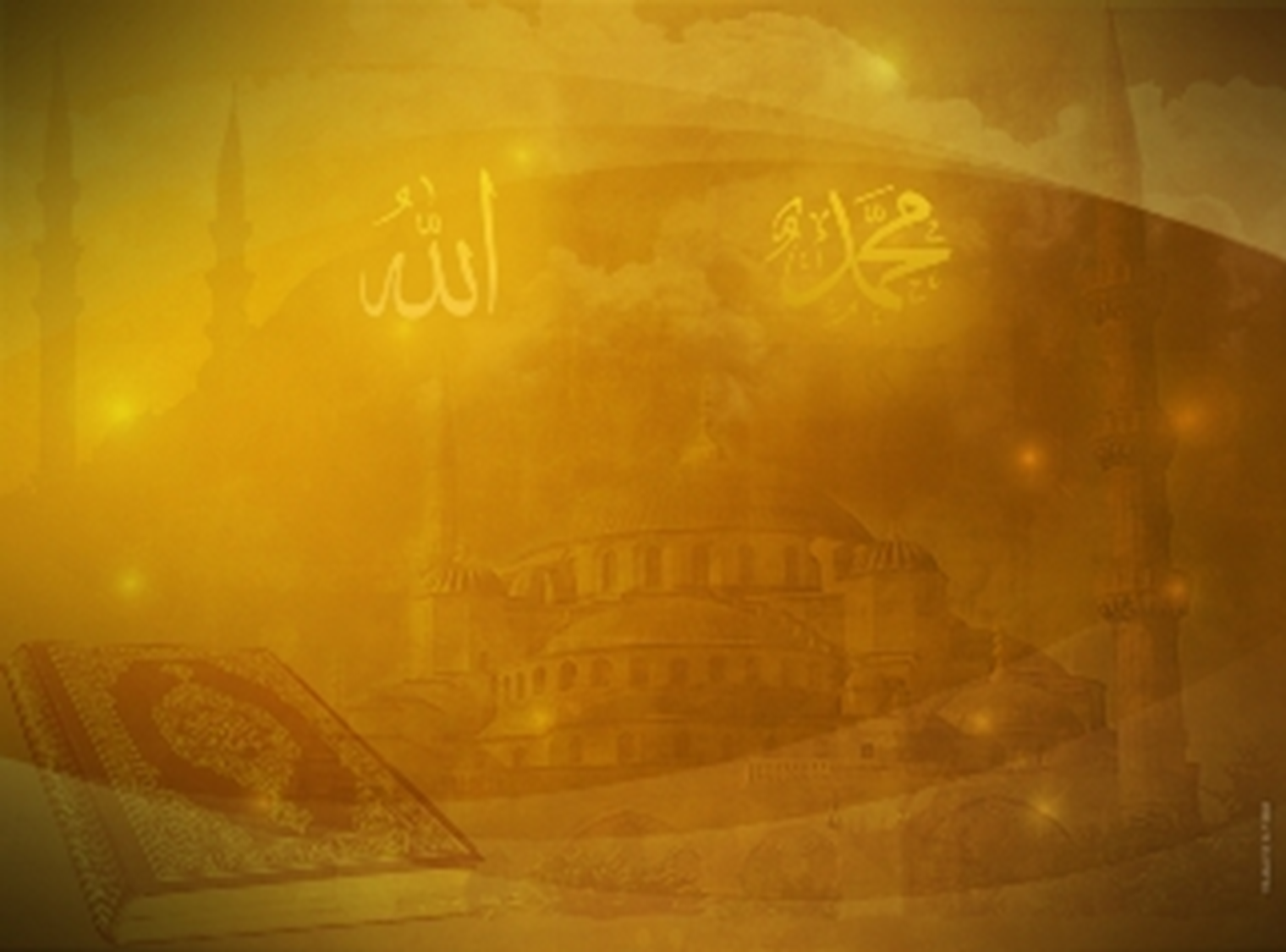 Roget DUPACKEY  مفكر و صحفي سويسري :
«كنت أسأل نفسي لماذا يشعر المسلمون بسعادة تغمر حياتهم رغم فقرهم و تخلفهم ؟! و لماذا يشعر السويديون بالتعاسة   و الضيق رغم سعة العيش و الرفاهية و التقدم الذي يعيشون فيه ؟! حتى بلدي سويسرا كنت أشعر فيها بنفس ما شعرت في السويد، رغم أنها بلد ذات رخاء و مستوى العيش فيها مرتفع»   
و سمى الإسلام = دين السعادة و الطمأنينة.
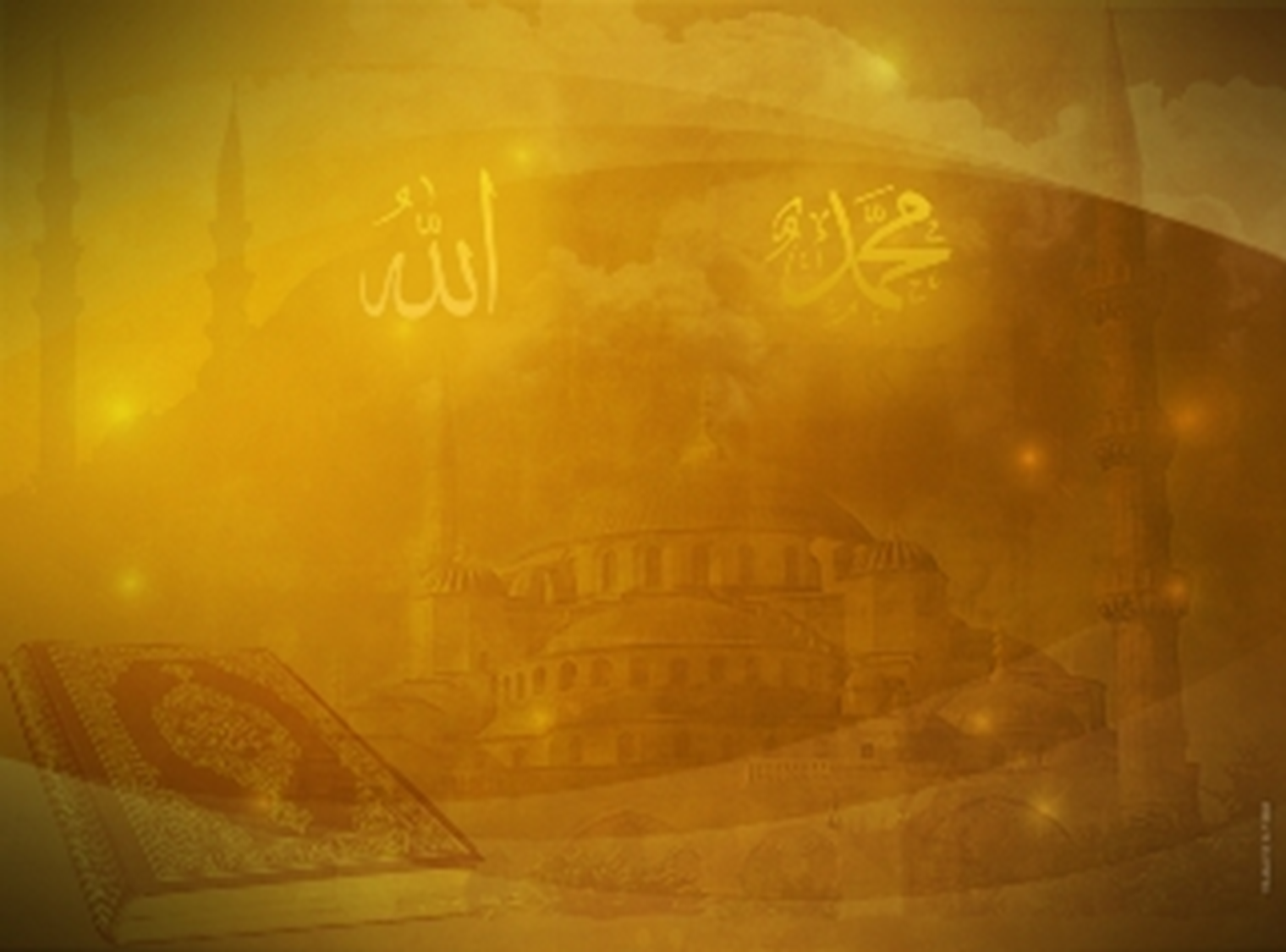 في النفس البشرية ظمأ و عطش داخلي لا يرويه عطف الوالدين و لا حنان الإخوة و حب الأزواج إنما يرويه اللجوء لله عز و جل.
 الله عز و جل يعطي المال و الجمال و القوة للعديد و لكن يعطي السكينة فقط لأصفيائه.
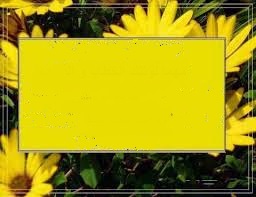 «يا ابن آدم اطلبني تجدني،
فإن وجدتني وجدت كل شيء»
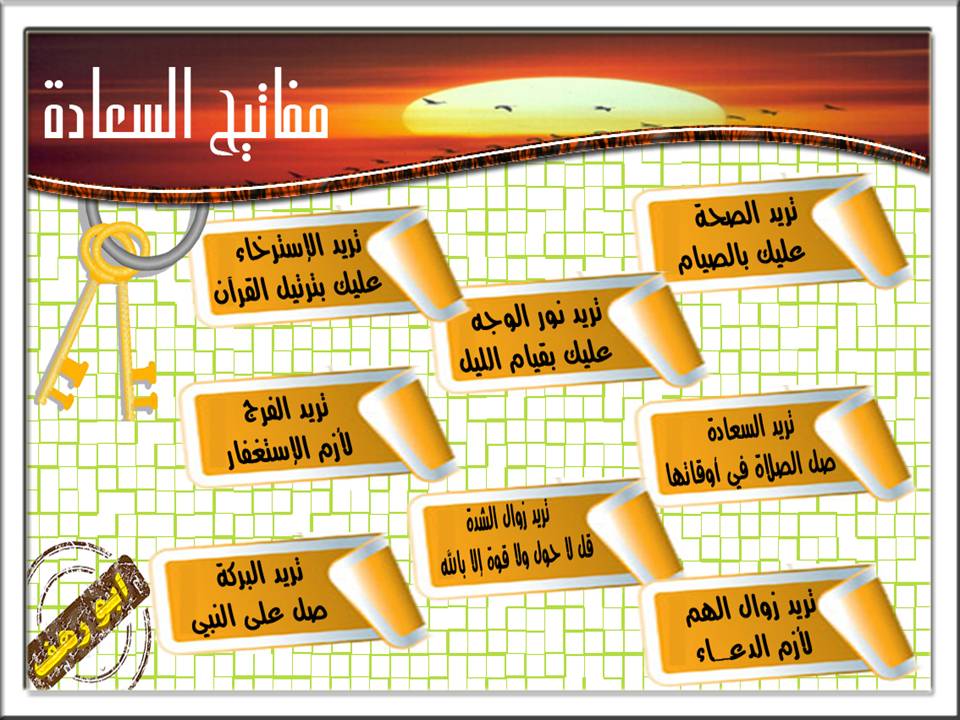 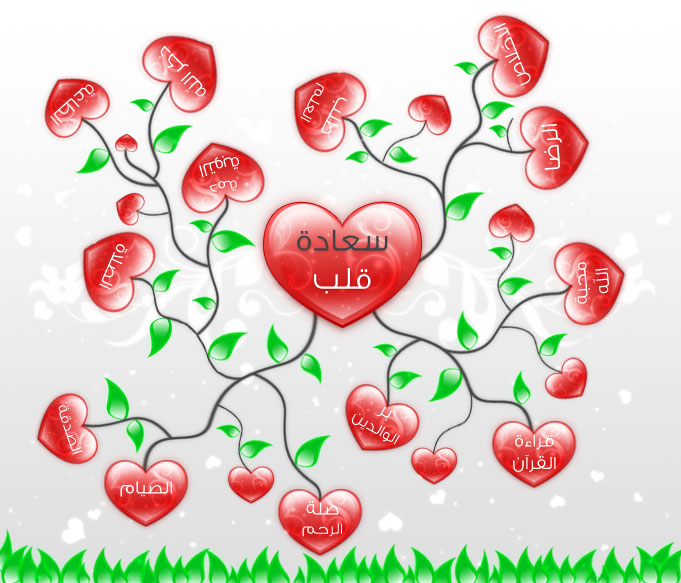 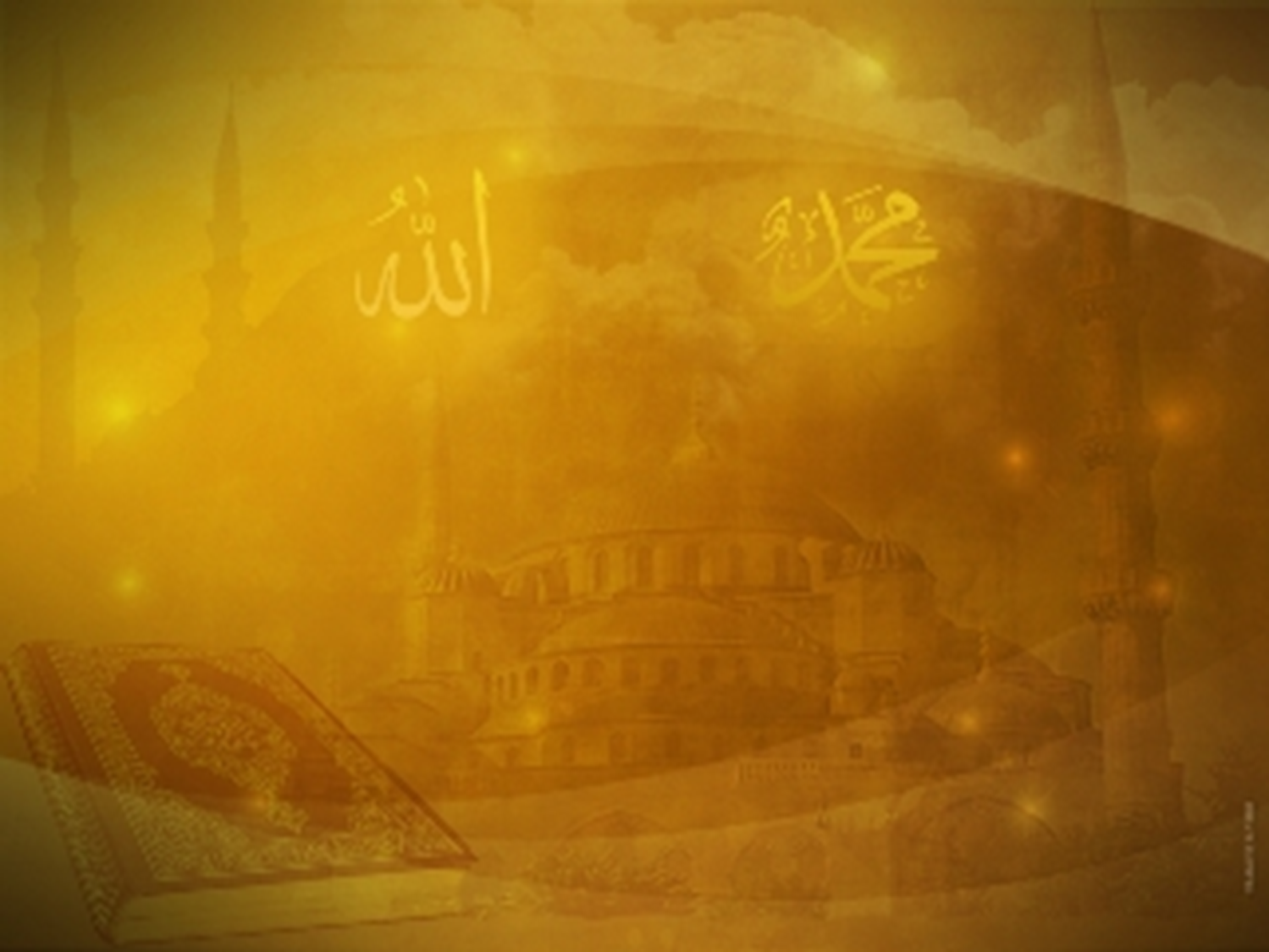 موسم الحج أكبر فرصة لتجديد العهد.
 الحج أو العمرة ليس رحلة بدن و إنما رحلة قلوب تتصل بأصلها فتستمد القوة و الحياة.
 المناسك كلها وسائل أما الهدف فهو تحقيق التقوى.
 الحج تخفيف من وطأة الحب عند العاشقين.
صلة حب و شوق و ود ++++
 وضع الله عز و جل أمورا ظاهرة محسوسة تجلت عليها رحمته = شعائر.
من عظمها = من تعظيم الله تبارك و تعالى.
أكبر نعمة = دعوة خاصة = يستضيفك الرحمان الرحيم.
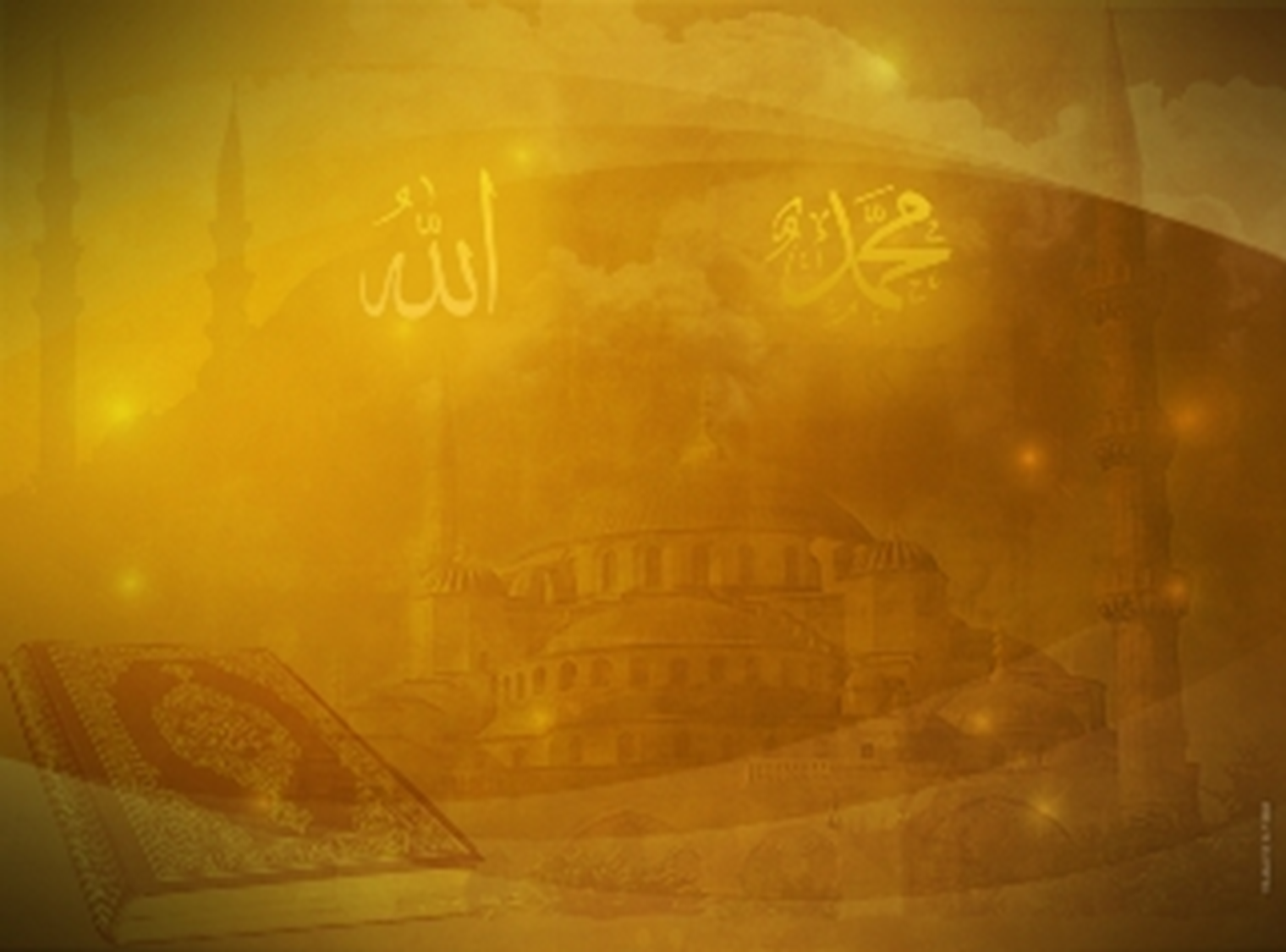 أول شيء الاغتسال و النية :
تنظيف و تطهير الظاهر و الباطن = خروج من دنيانا إلى دنيا الله عز و جل.
 ثياب الإحرام = رمز الوحدة الكبرى الخروج من زينة الحياة.
ما أشبه الثوبين و الرحلتين إلا أن الأولى للعمل و الثانية لتحصيل العمل.
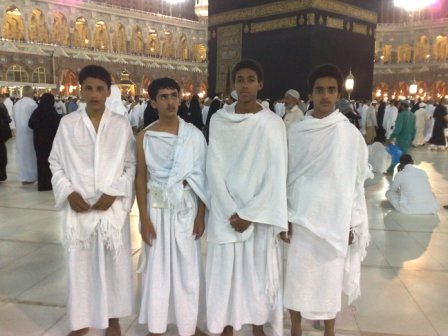 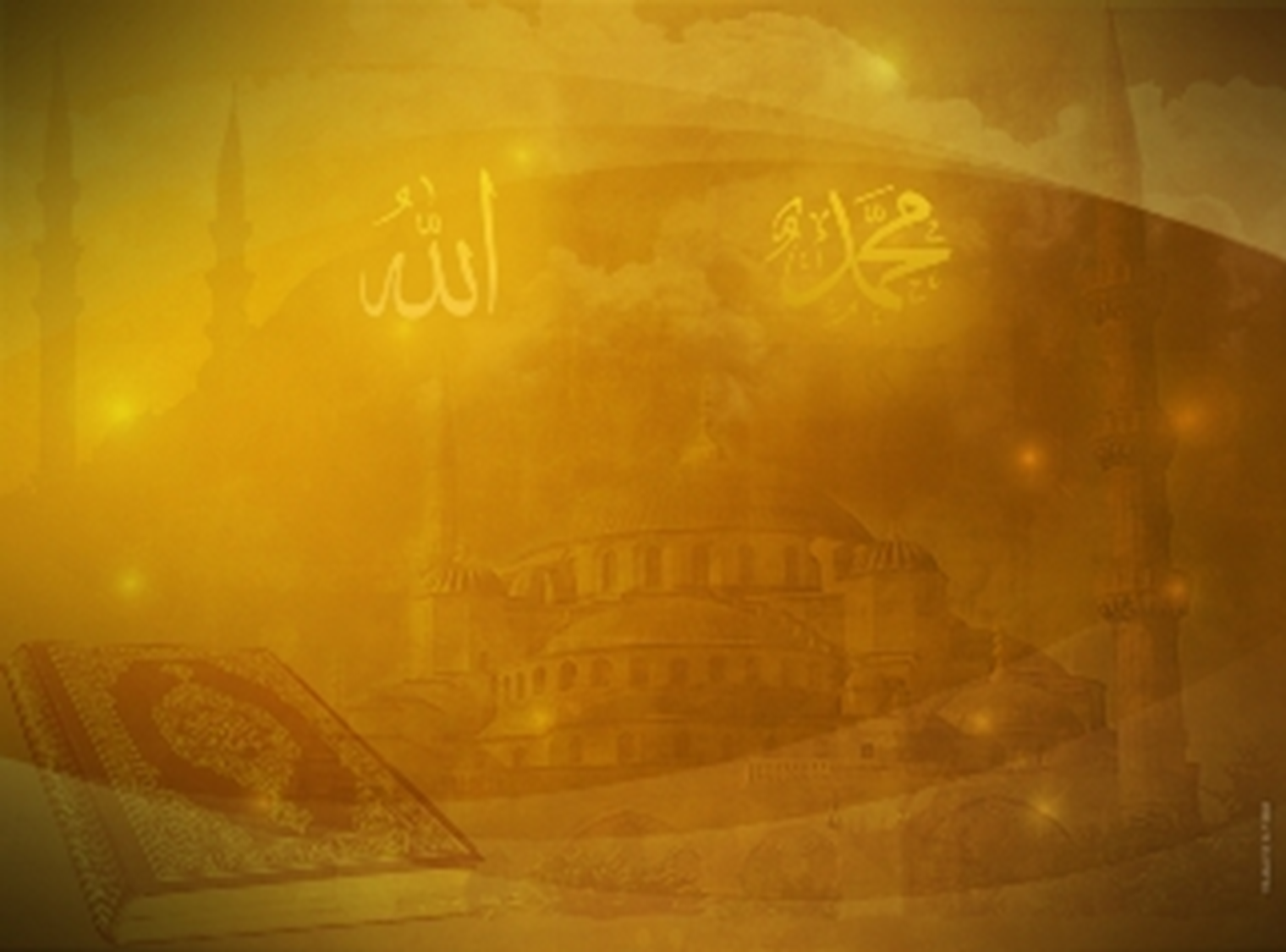 التلبية = استجابة لنداء الله عز و جل على لسان أبونا إبراهيم عليه السلام.
قال رسول الله صلى الله عليه و سلم : «اللهم اجعلها حجة لا رياء فيها و لا سمعة».
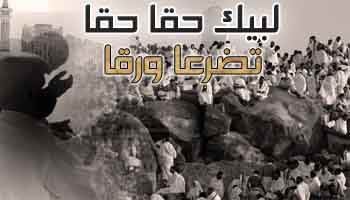 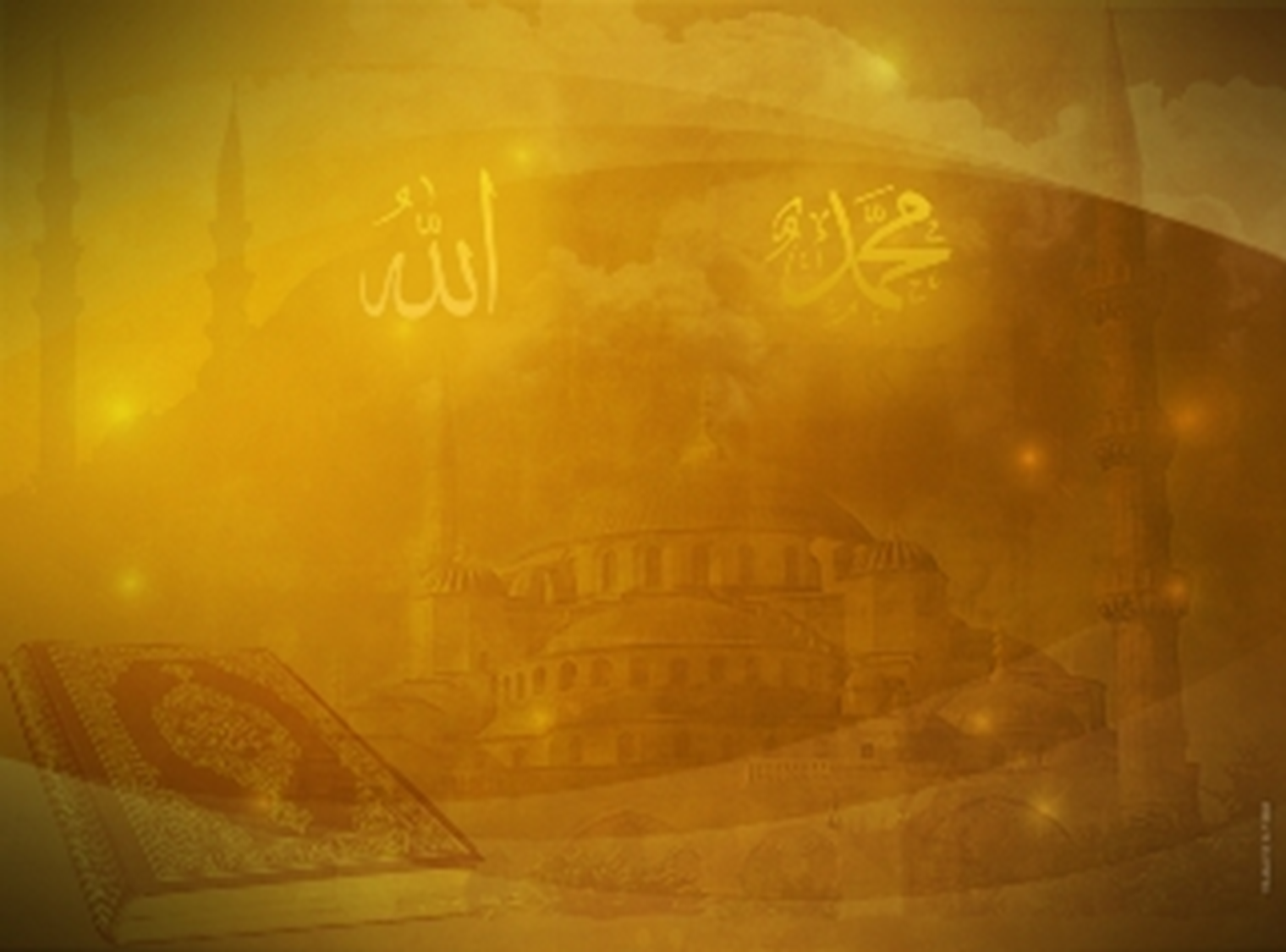 النظرة الأولى للكعبة.
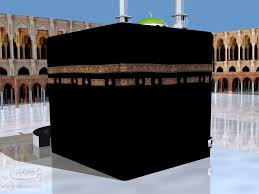 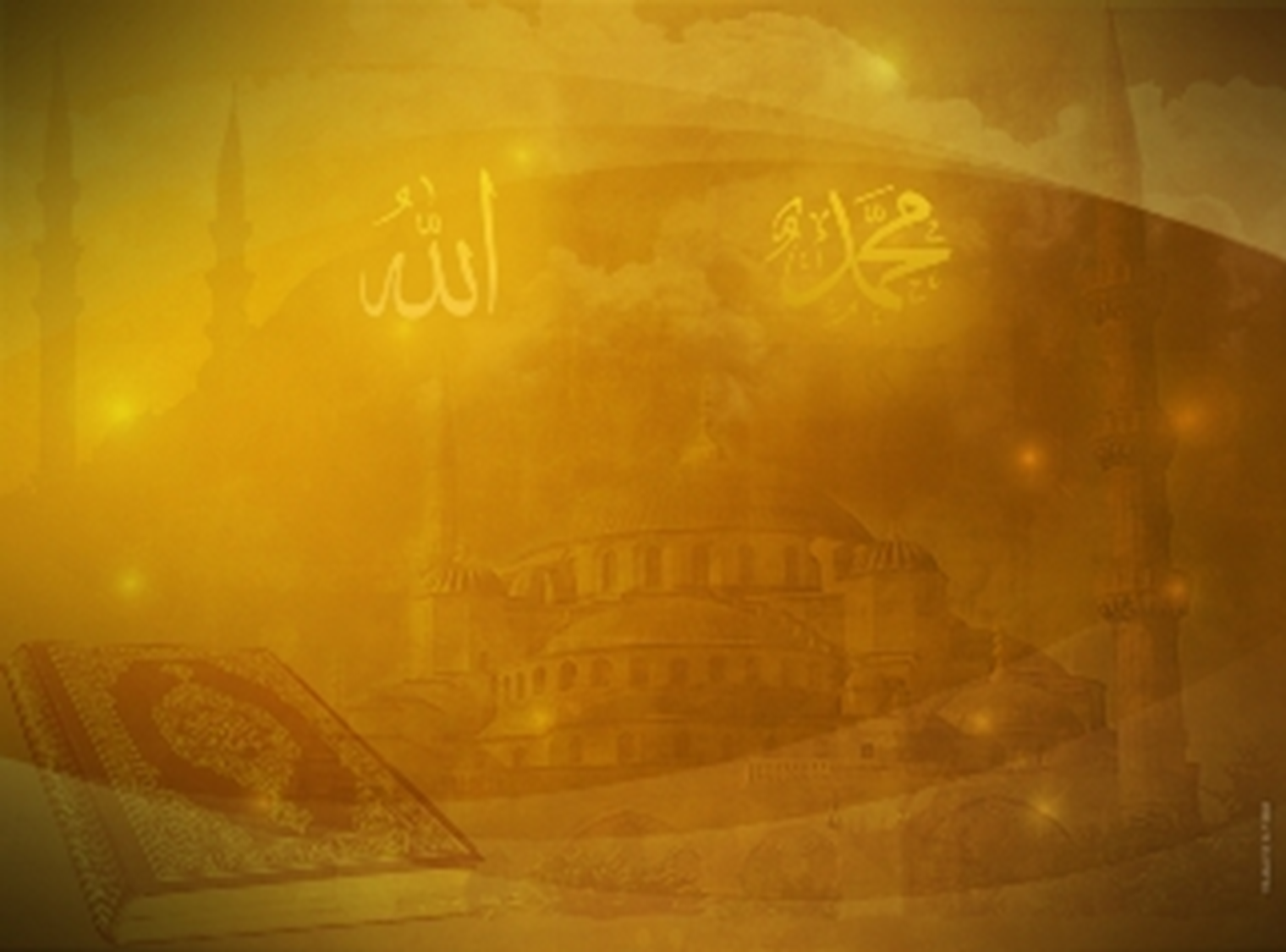 الطواف.
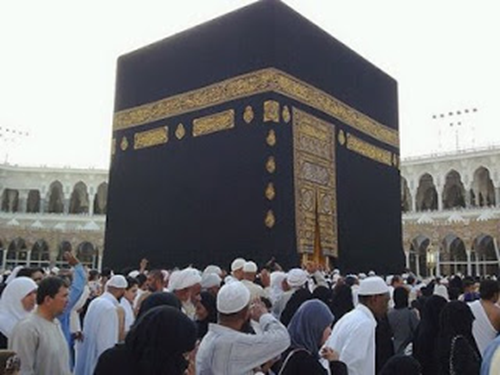 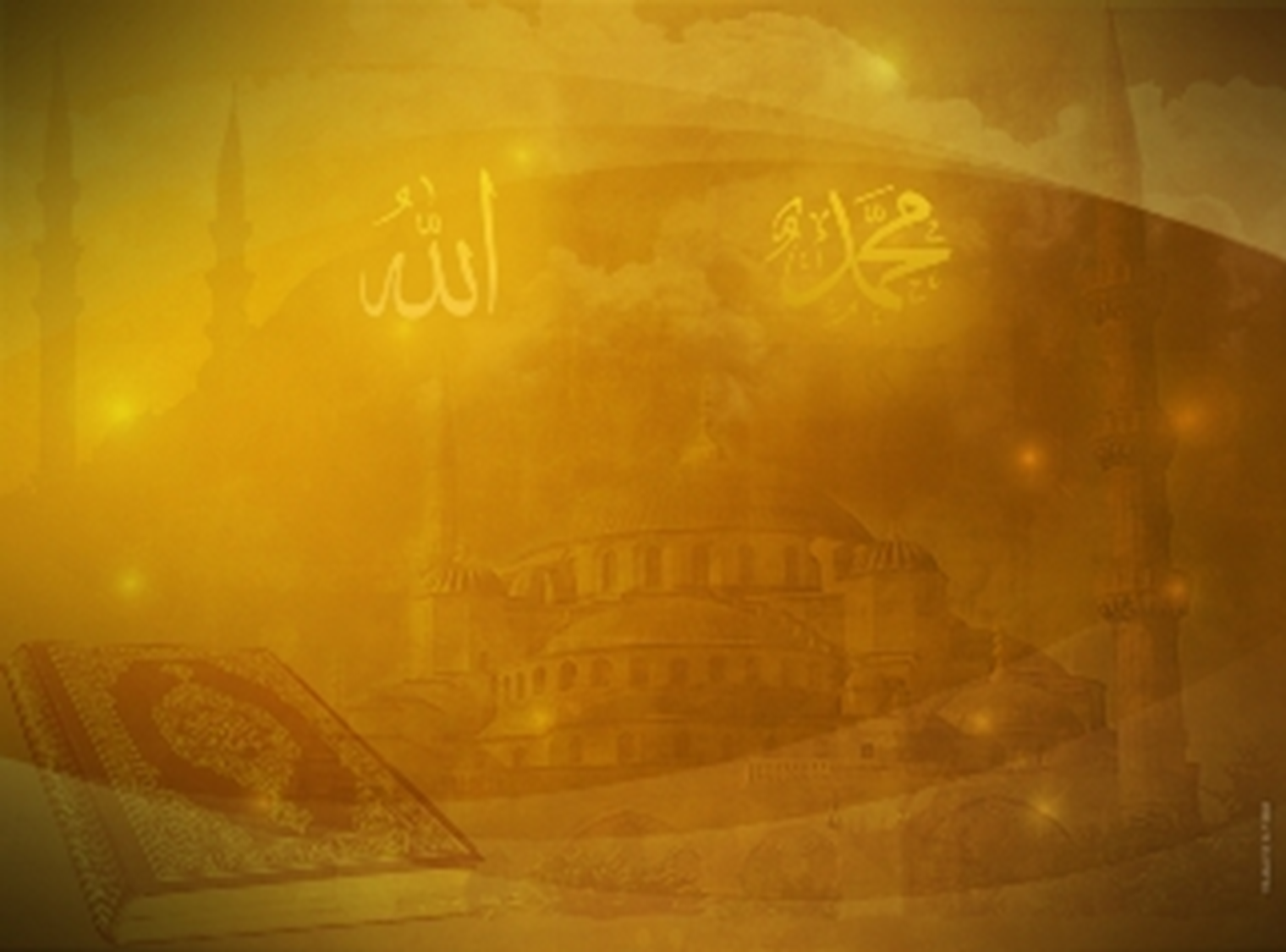 الحجر الأسود :
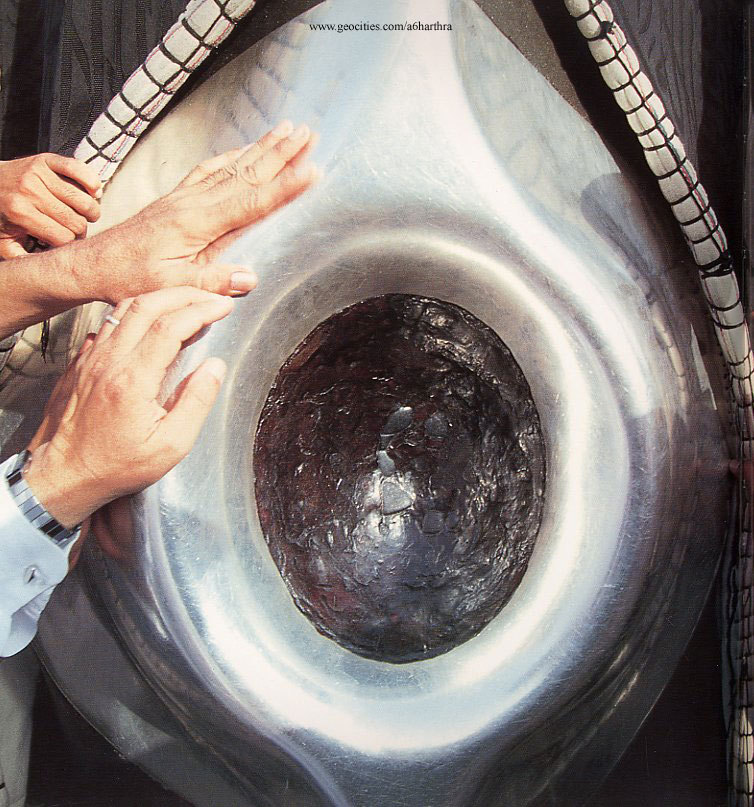 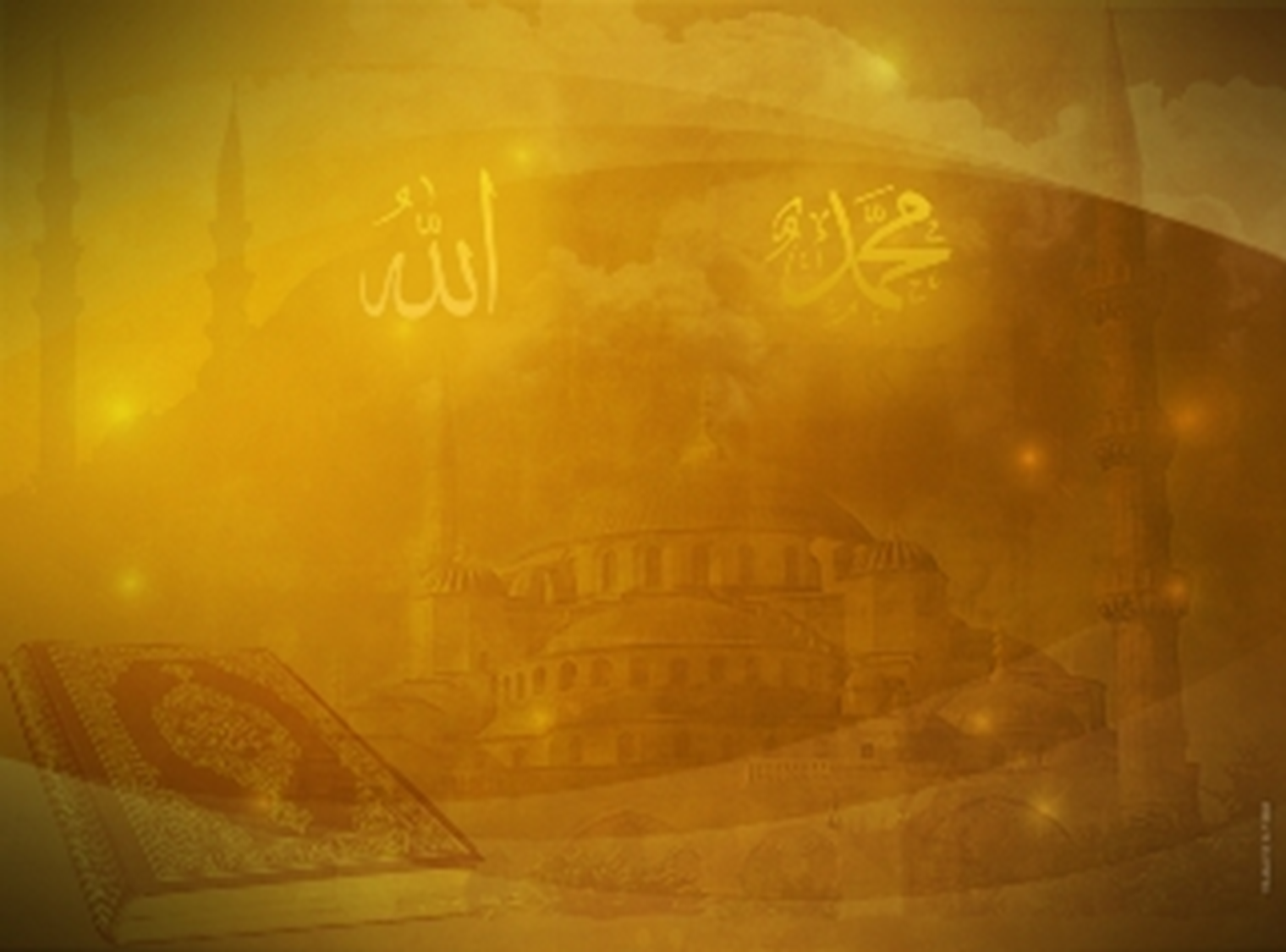 السعي : امتثال لأمر الله + اقتداء برسول الله.
السعي في الدنيا مع اليقين و التسليم التام.
سعي بين الخوف و الرجاء.
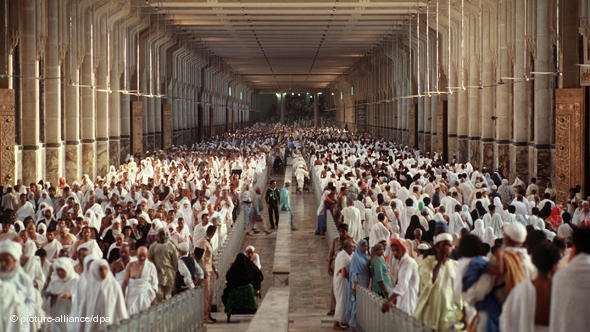 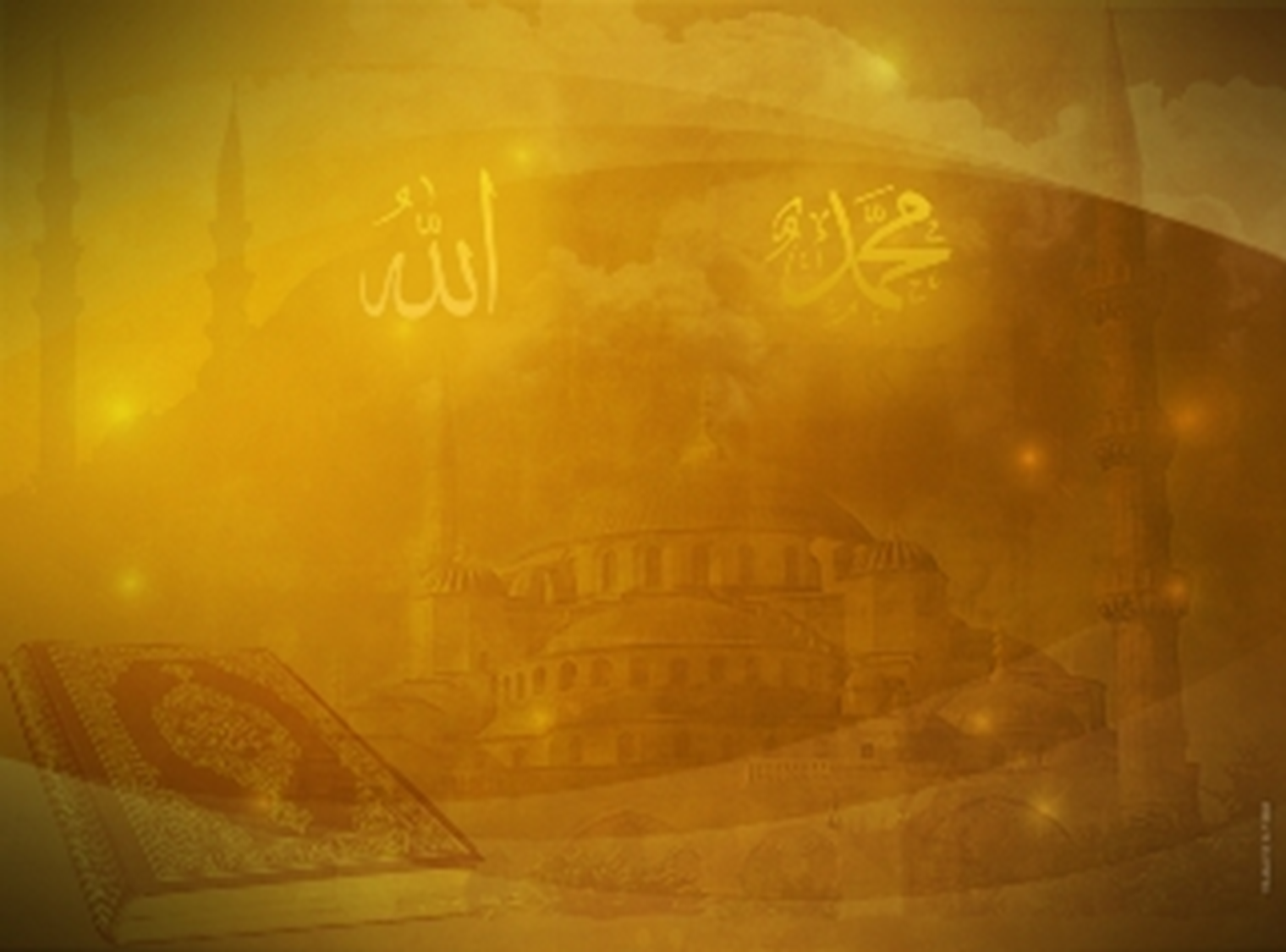 الوقوف بعرفة : أشبه ما يكون بيوم الحشر.
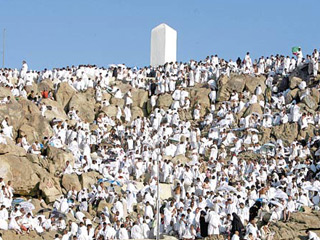 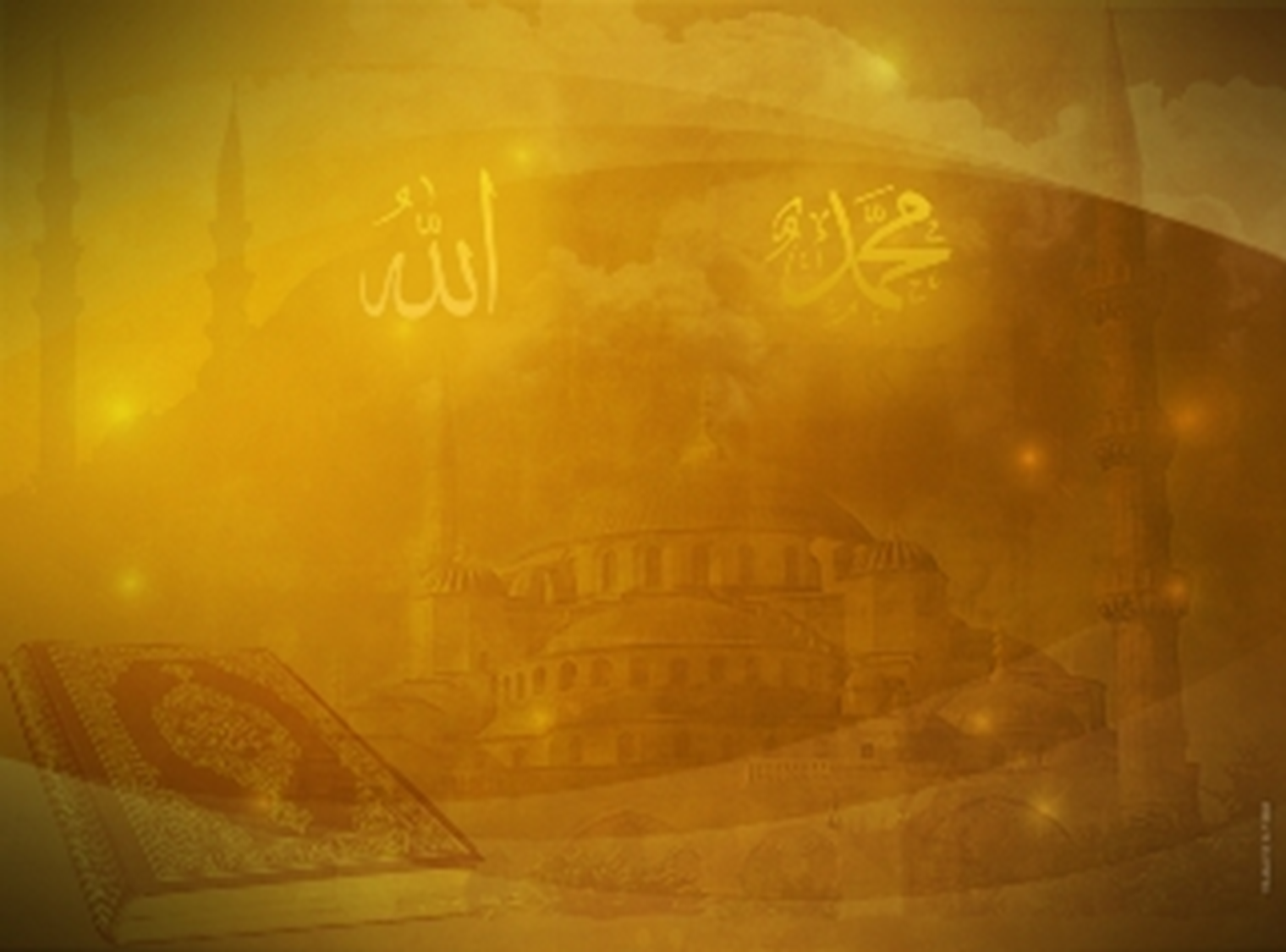 المزدلفة : زهد في الدنيا.
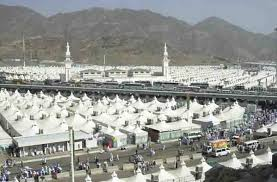 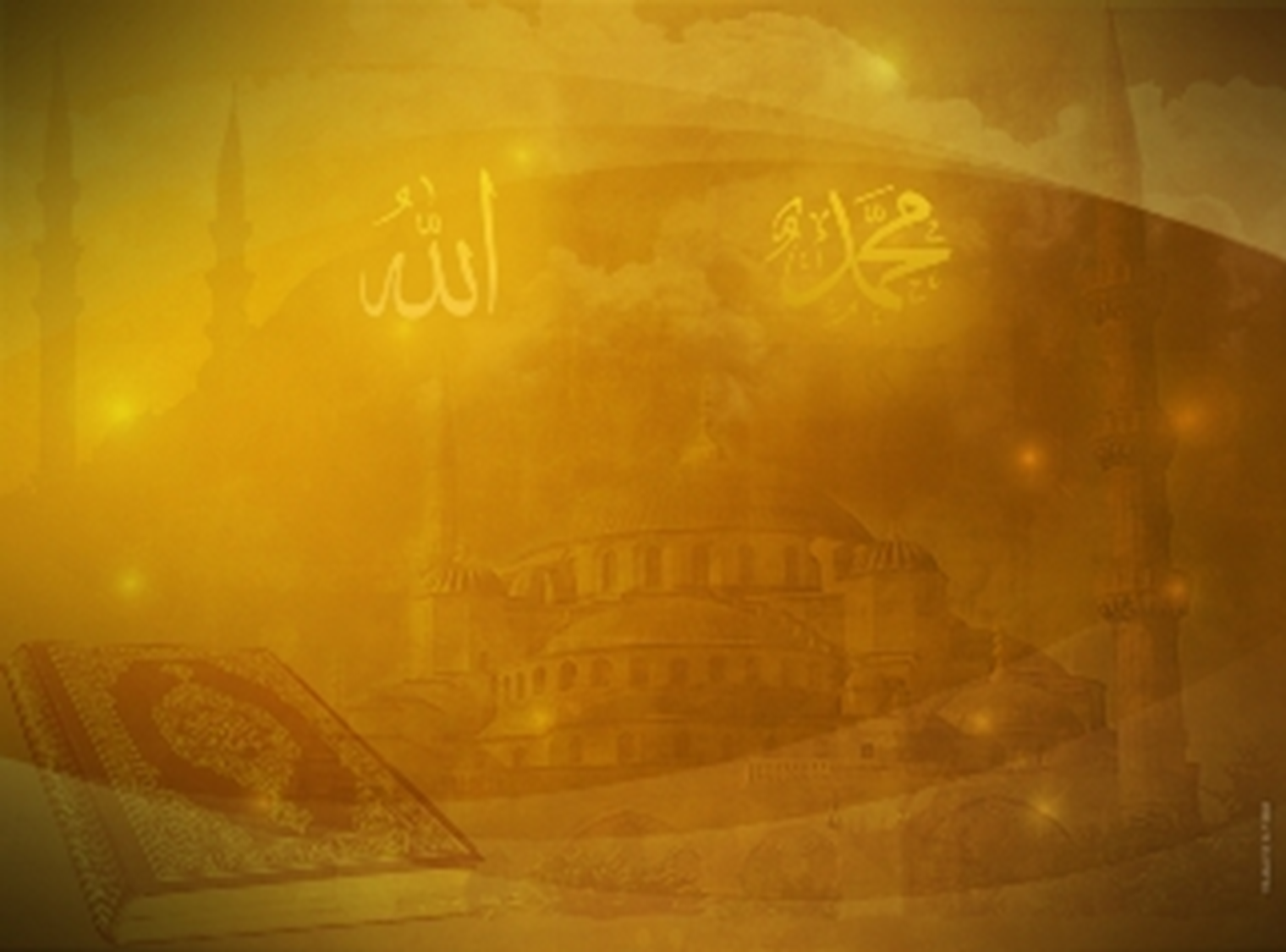 رمي الجمار : مقت و احتقار لعوامل الشر و نزعات الشيطان.
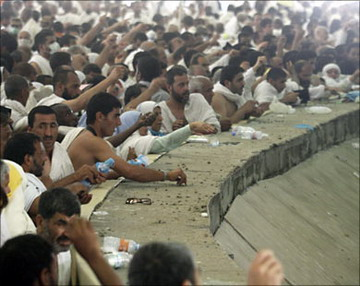 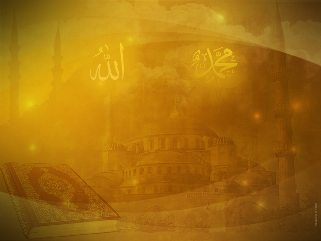 سر الرقم 7.
 أيام منى : أيام ذكر.
 طواف الوداع : اللهم لا تجعله آخر عهد لنا ببيتك الحرام.
 زيارة المدينة و قبر الحبيب المصطفى.
 الروضة الشريفة و الصلاة على رسول الله صلى الله عليه و سلم.
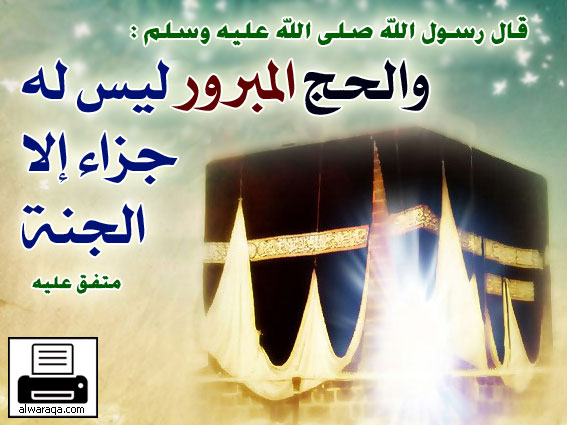 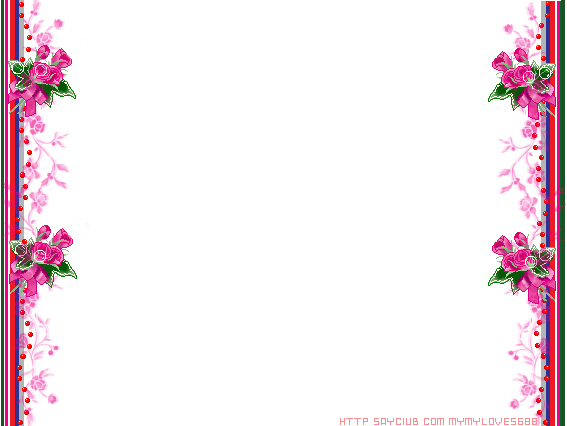 رحلة حول البقرة في 80 يوما
صفحة في اليوم

5 صفحات في الأسبوع

مراجعة في آخر الأسبوع

حزب في أسبوعين
استظهار حزب قبل كل محاضرة